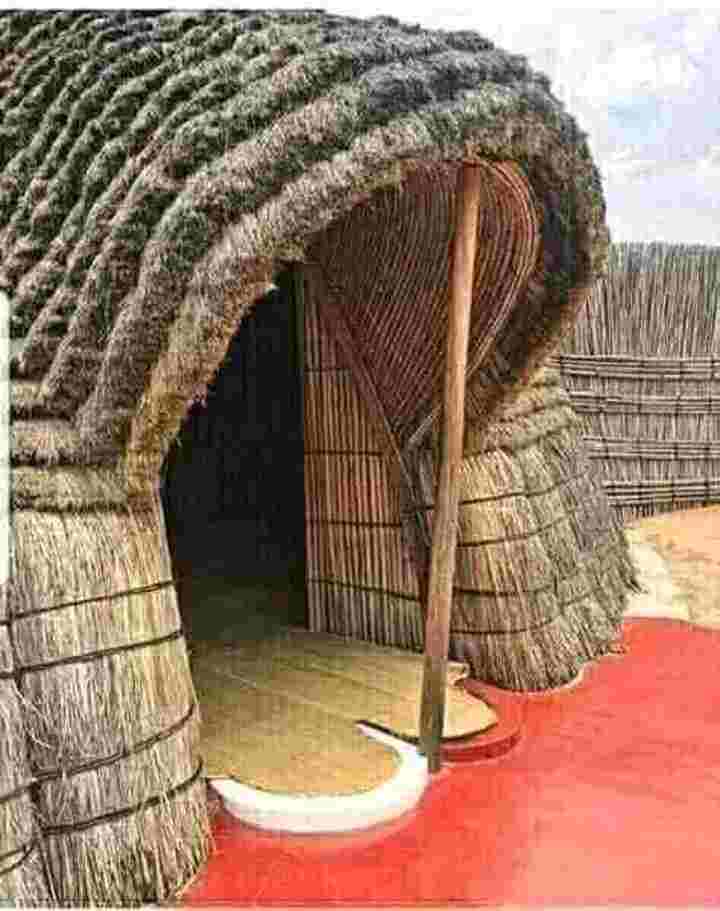 Welcome TO MY 
English CLASS
Introduction
Md. Mojibur Rohman( M.A. Eng.)
Assistant Teacher ( English)
Dogachi Borendro High School & College
Nachole, Chapainawabganj. 
E-mail: moJiburrohman300@gmail.com
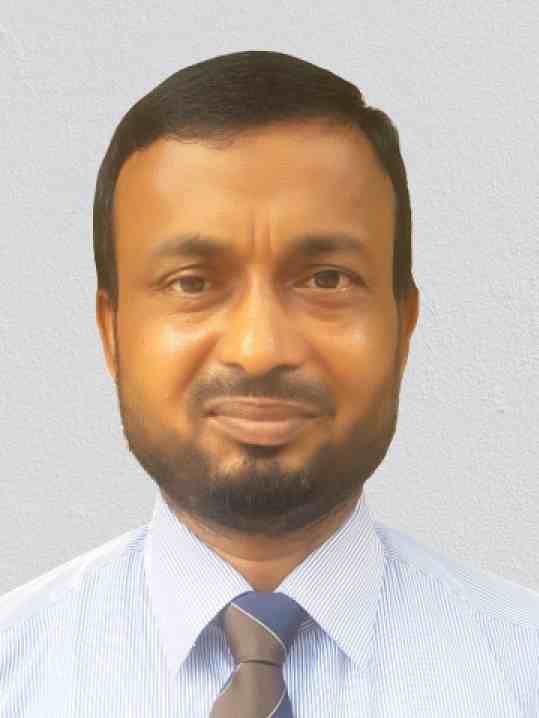 Sub: English For Today 
Class : eight
Look at the following Pictures
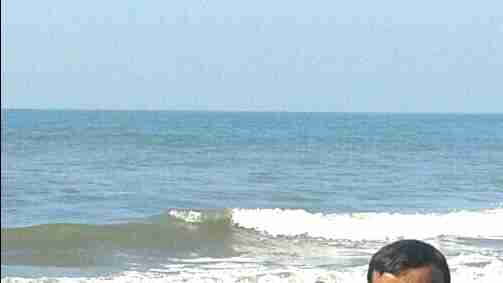 1. What kind of people do we say them?
Ethnic people
2.  What is our relation with the Ethnic people ?
They are our friends
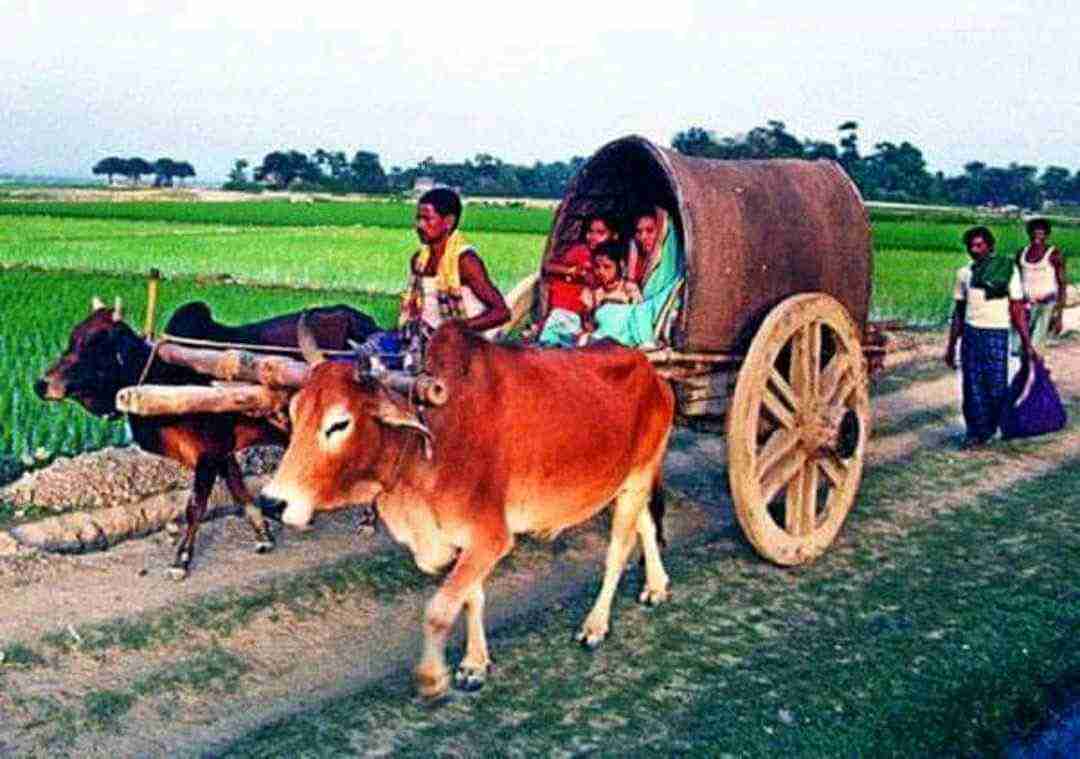 Our today’s topic is...
Our ethnic friends
Unit -1, Lesson -4
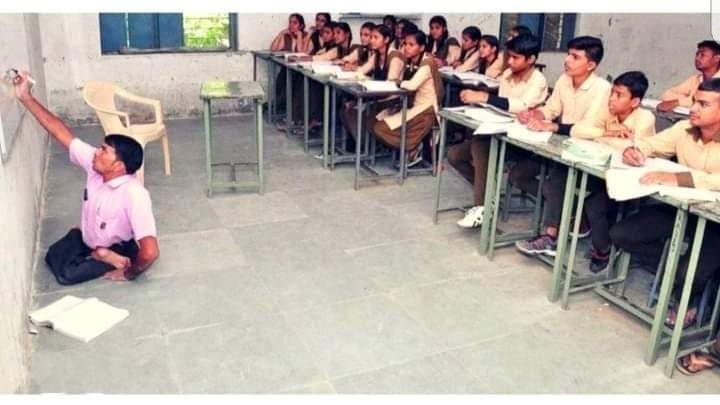 Learning Outcomes

After the lessons student will be able to... 

Read out the passage.
Choose the similar meaning words.
Answer to the questions.
WORD MEANING
Usual, Innat,
Characteristics
>
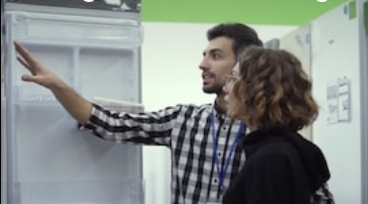 Now a days, outing is an usual matter for the young couple.
Word meaning
Poultry
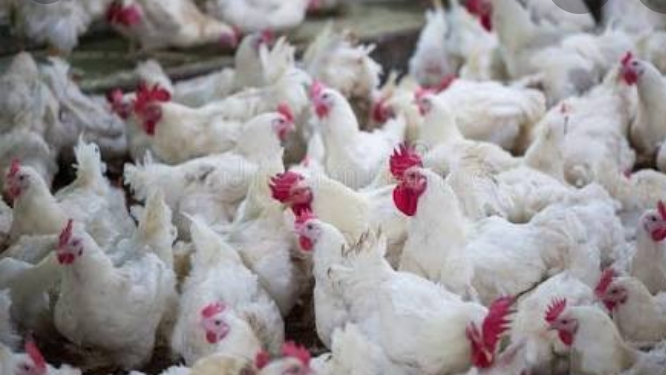 domestic fowl
Maize
Indian pop corn
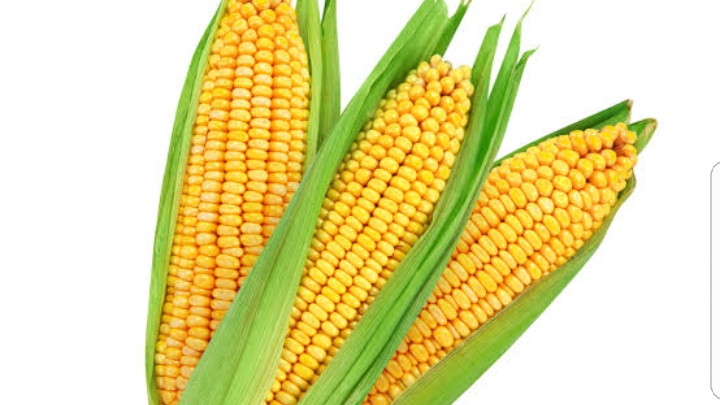 Millet
Children like pop corns very much
Dear students, go through 
the text and try to guise 
the contextual meaning of
the text.
Most of these people living in Bangladesh have some common characterstics
They have their own lifestyles
They build their house on bamboo or wooden platforms called “machang”.
Rice is their staple food.
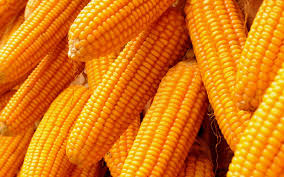 They eat
vegetables
maize
fish
poultry
meat
Their kitchen utensils are
bamboo
wooden
earthen
Pots which they make themselves
Men wear Lungis and
Women wear thamis or sarongs and angis
Women weave their own clothes
Hunting and fishing are their favourite pastime
They are fond of songs
Dance
Theatre and
Fairs.
Traditional musical Instruments used are bugles made from buffalo horns,drums and bamboo flutes
Wrestling is a popular sport for them
INDIVIDUAL WORK
Synonym Practice
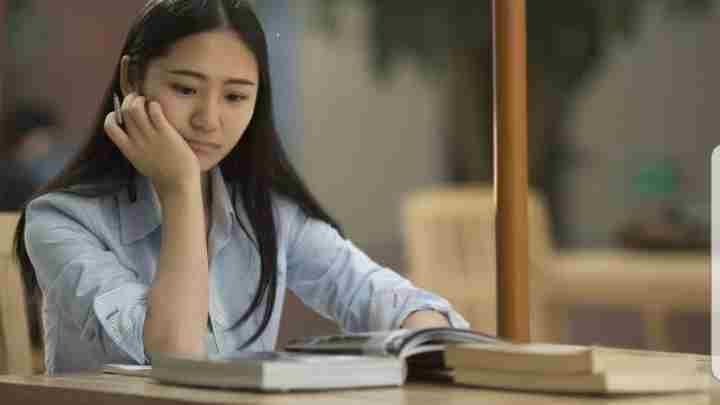 Main
Ethnic =
Tribal
Staple =
Lifestyle =
Way of life
Wooden =
Made of wood
Characteristics =
Uniqueness
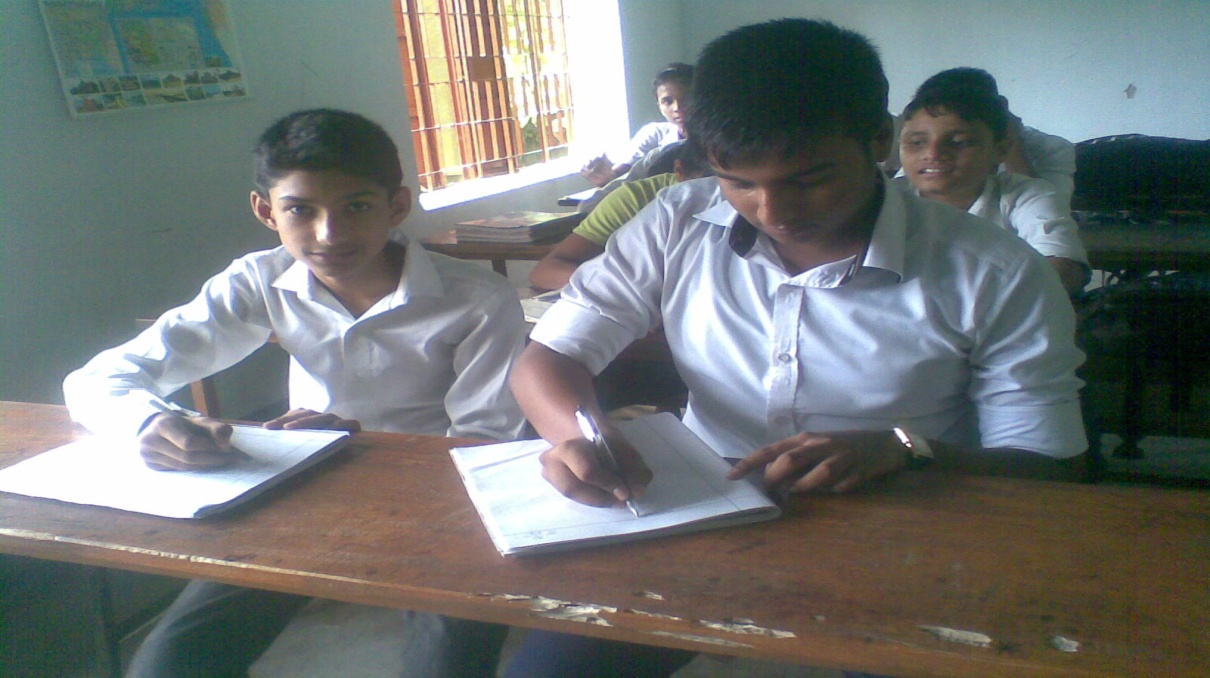 Pair Works
Guess the meaning of the following words and choose the correct meaning closest to the text.
1.Common- a.familiar b.peculiar c.dissimiliar d.trait
2.Popular- a.local b.regional c.famous d.main
3.Build- a.house b.construct c.arrange d.design
4.Staple- a.main b.favourite c.rich d.cheap
5.Wear- a.put on b.put off c.buy d.use
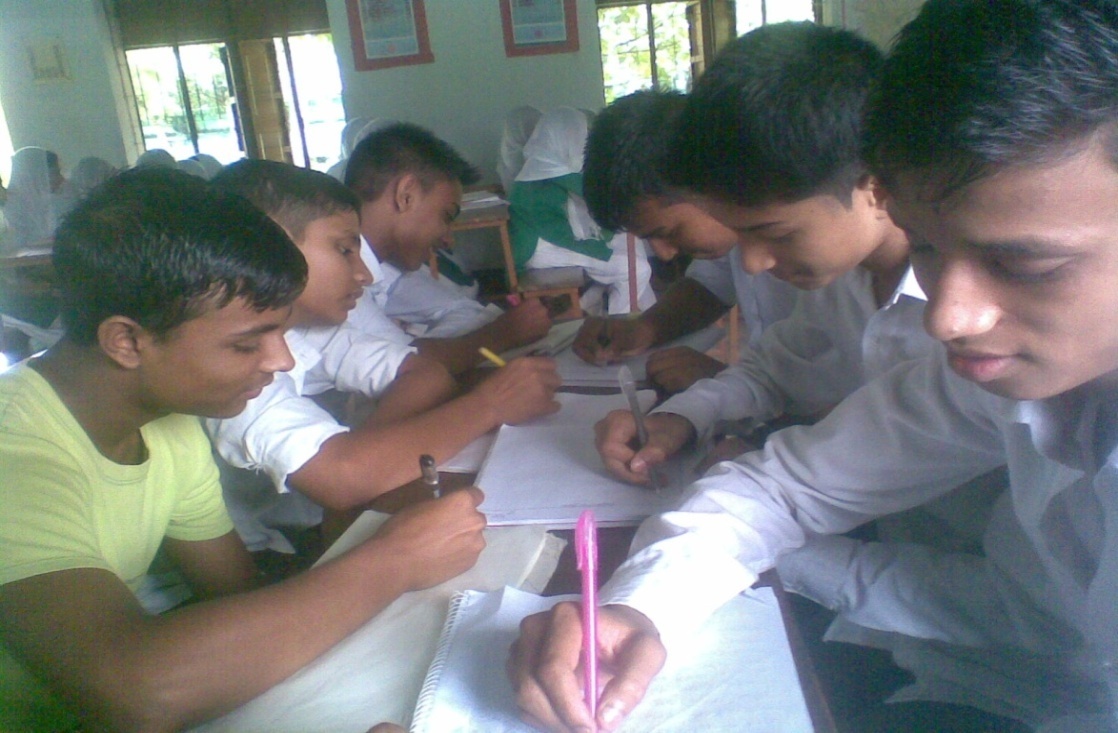 Group Works
Answer  the following questions.
1.What are the staple food of the ethnic people?
2.What are their kitchen utensils ?
3.What do their women wear ?
4.What are their favourite pastime ?
5.What are their traditional musical instruments?
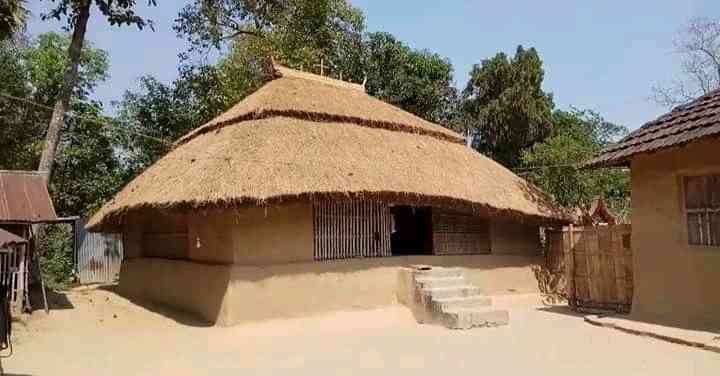 HOME WORK
Write a short paragraph on “The culture and food habit” of the ethnic people.
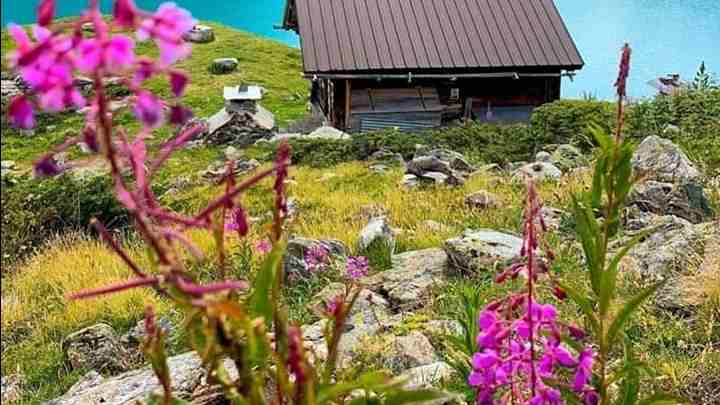 Thanks To All